Internet Tools and business inAutomotive
Group Members:
1) Jill  Lehmen
2) Tracy  Clegg
3) Nattapon  Nattigon
4) Clayton  Nichols
5) Robert  Loggins
BMW Motor CO.
Background
Founded in 1916, is a German automaker based in Munich, Germany and is known for its performance & luxury vehicles.

 With the tagline of the “Ultimate Driving Machine”, BMW positions itself as a brand of elegance, performance, superior quality of service

The mission statement of BMW simply states:  
- The BMW Group is the world’s leading provider of premium product and premium services for individual mobility.
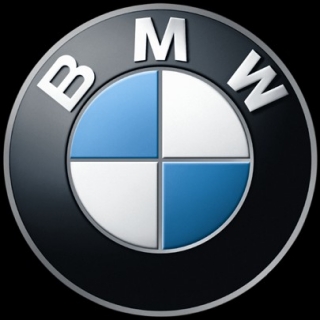 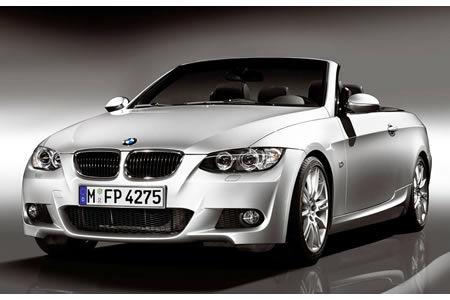 Website
Purpose:  
- To market products & services in          accordance with the mission                   statement of BMW.

Intended Audience:   
- Current & prospective customers

www.bmw.com
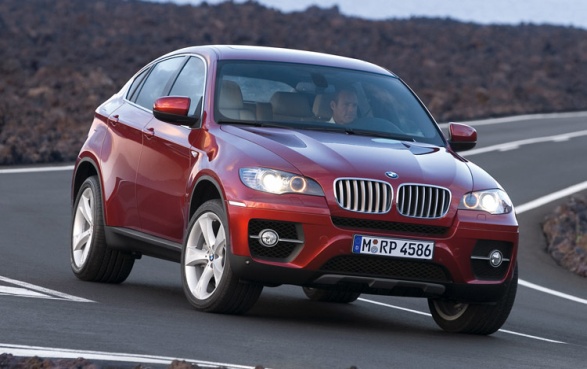 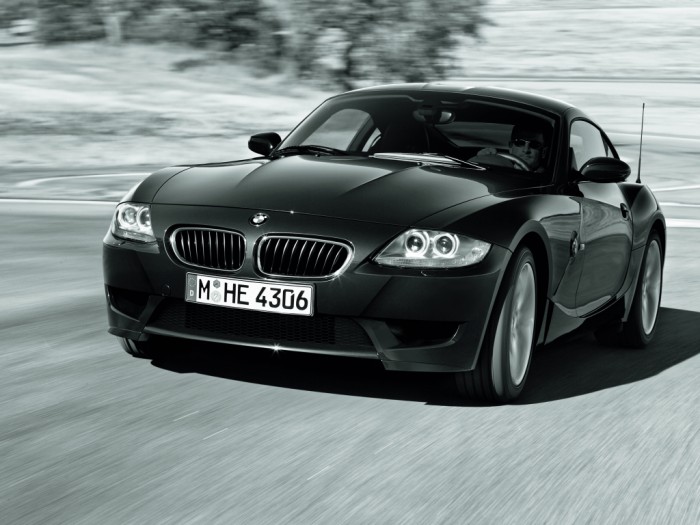 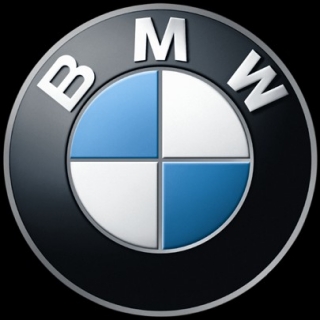 Information and Tools Provided
Traditional information such as where to find a local dealer, model specifications and pricing information, interactive tours & financing options.

Build & price their own BMW, schedule a test drive, request brochures, drive & apply for financing directly through the website.

Download screensavers & wallpapers; sign up for mobile text alerts.
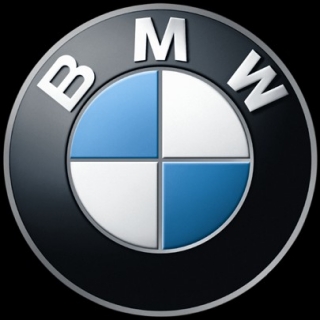 Information and Tools Provided
BMW’s customer care programs, links to product reviews such as www.edmunds.com .

BMW USA offers 2 unique services: European Delivery and the Performance Driving School.

Links to official BMW car clubs and recommended enthusiast websites & forums.
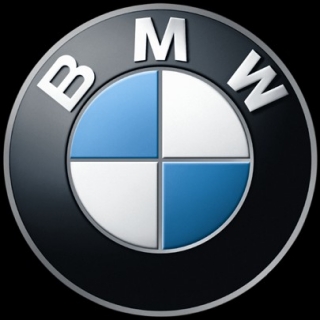 Strengths of Website
Sleek, sophisticated look.

Efficient use of dropdown menus and links for ease of navigation.

Provides necessary product information, promotes its brand and services all the while portraying the BMW as “The Ultimate Driving Machine”
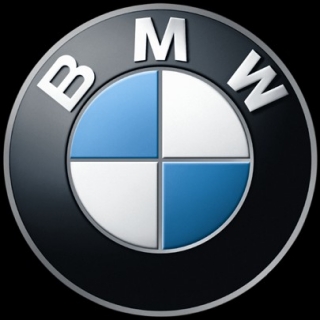 Social Networking and Blogging
BMW’s official presence on blogs and social networking sites is limited.  
No official BMW presence on LinkedIn, Twitter or Myspace. 
Unofficial LinkedIn company page
http://www.linkedin.com/companies/2387 
Facebook is the notable exception.
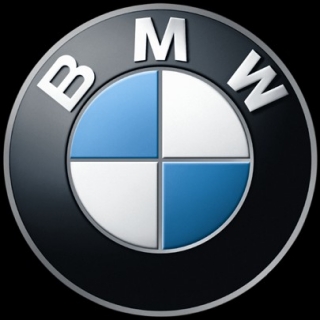 BMW on Facebook
Links National BMW Pages on Facebook



 
http://www.facebook.com/BMW?v=wall&ref=search#!/BMW?ref=mf
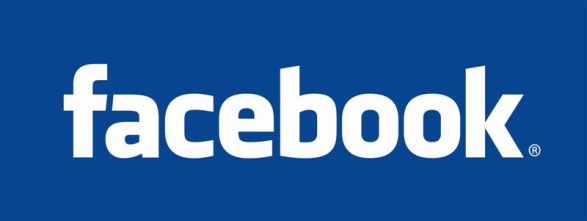 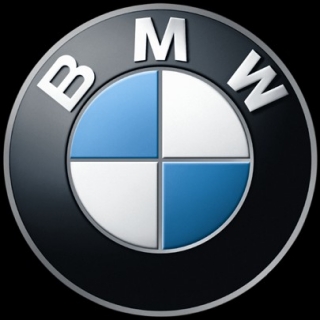 BMW’s blog
Created by Horatiu Boeriu out of his passion for BMWs.
Find resources on all BMW series, BMW news & rumors, videos, spy photos of 2011 and 2012 models, links to auto shows, events, tips for the BMW owner, as well as connect with other BMW owners. 
www.bmwblog.com
www.twitter.com/bmwblog
www.feedburner.com/bmwblog.com
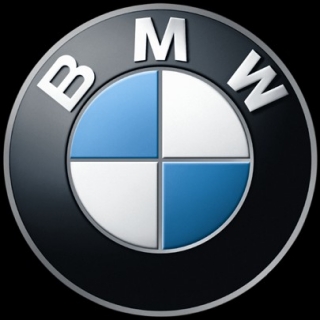 Strengths
www.bmw.com
Facebook Presence
Weakness & Suggestions
No official blogs or social network presence

 Use their own Facebook page or bmw’s blog  to expand official BMW presence.
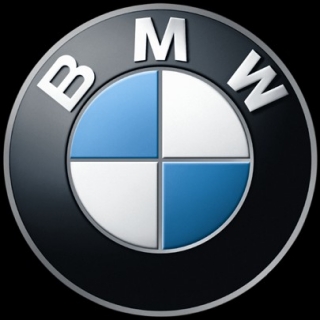 ForD MOTOR CO.
Ford’s Website
www.ford.com
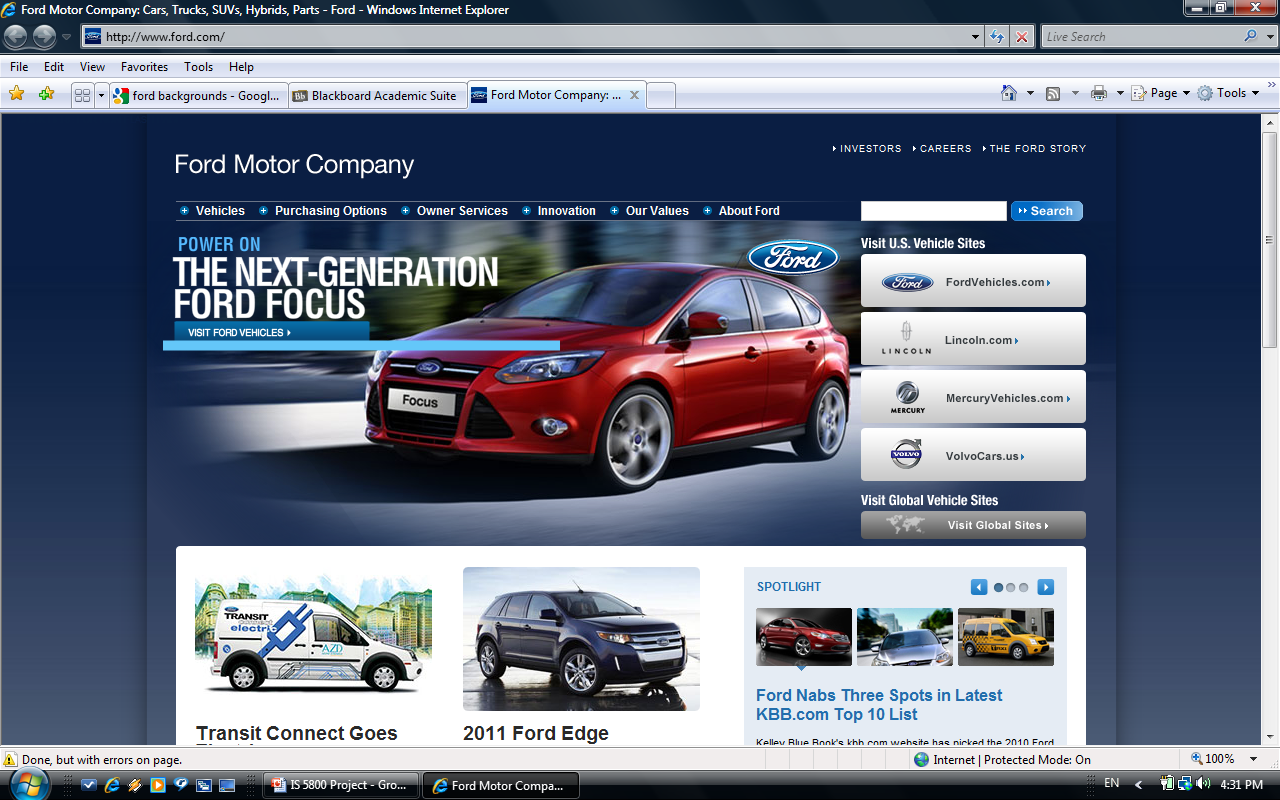 Website
Purpose:
- To provide Ford products & services along with investment & media updates

Intended Audience:
- People who are looking for a car or Ford products
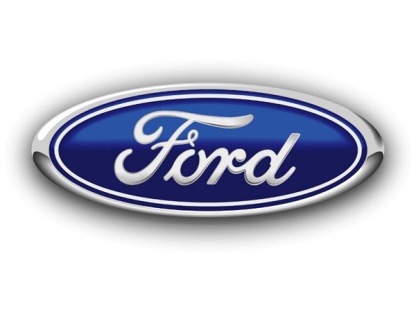 Website
INFORMATION PROVIDED: 	
Career opportunities
Information about the company
Announcements
Company’s values
Safety
Quality
Financing
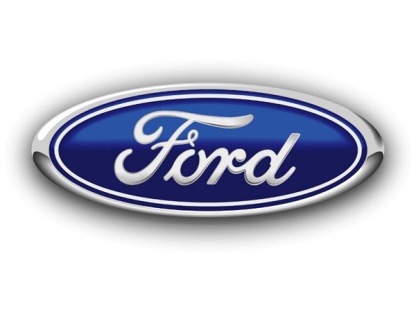 Website
Website in terms of clarity, use, & speed
Several goods found on website but not purchased directly
Overall opinion of website
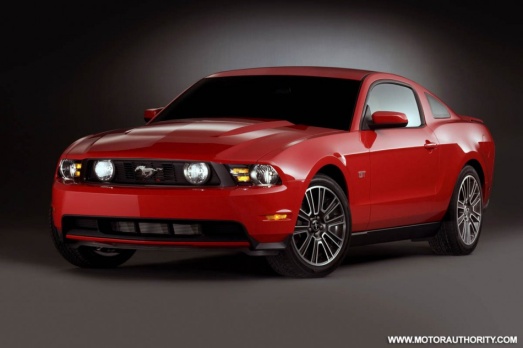 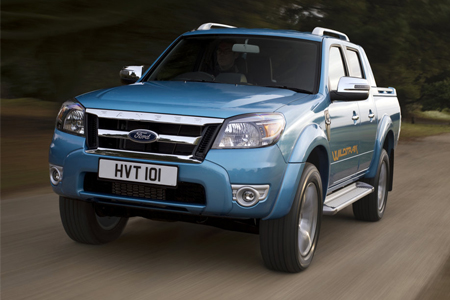 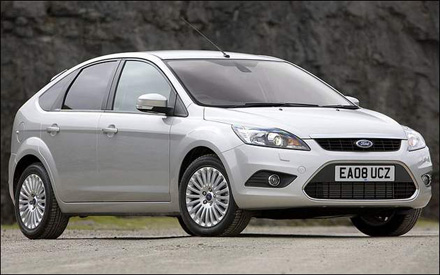 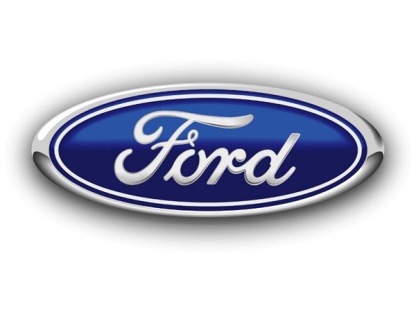 BLOGGING
Company sponsored sites
www.ford.com
www.fordvehicles.com
www.media.ford.com

Policies: 
- They respect your privacy and don’t collect personal information unless provided voluntarily

Information found: 
- Announcements, information about the company
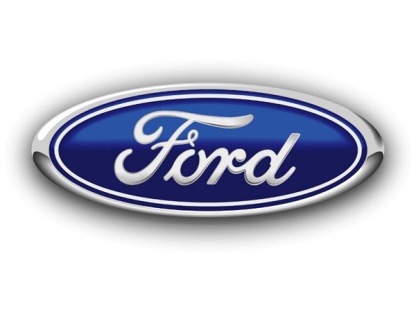 BLOGGING
Non-sponsored Ford blogging sites:
www.automotive.com
www.mustangblog.com
www.blueovalnews.com

Ranges and background of people
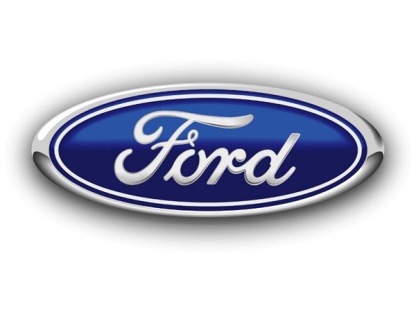 BLOGGING
Comparison of websites


General guideline
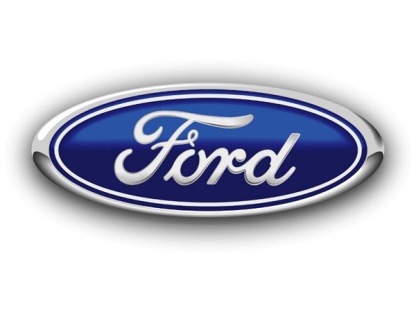 SOCIAL NETWORKING
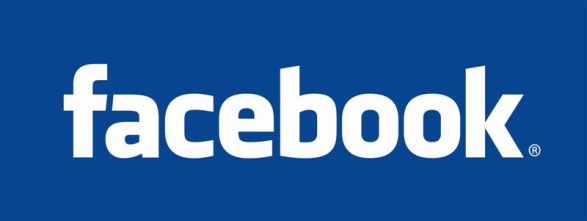 Facebook
Twitter
Youtube
Screenscape
Delicious
Flickr
Scribd
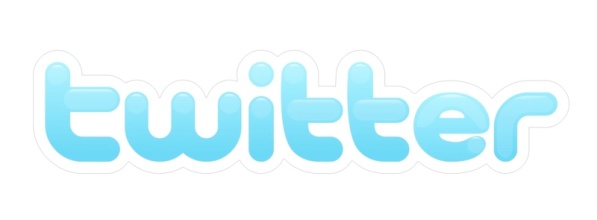 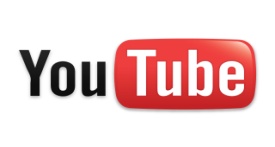 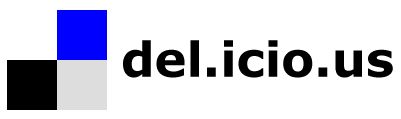 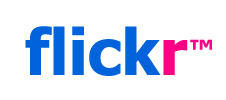 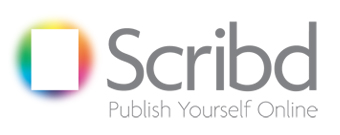 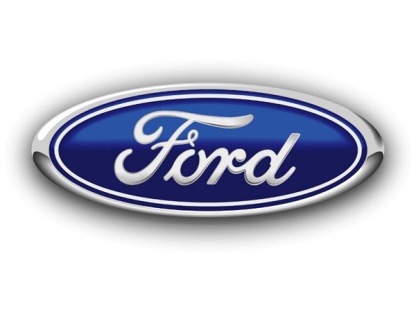 SOCIAL NETWORKING
Information found:
 Information about the company
 News and announcements
 Pictures
 Videos
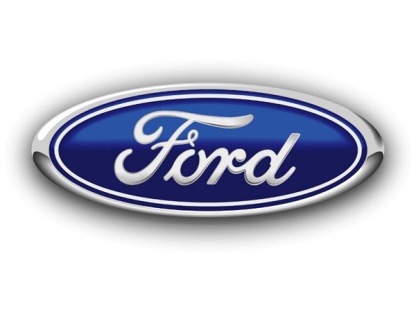 SOCIAL NETWORKING
Ranges of people and background

Comparison of websites

General guideline
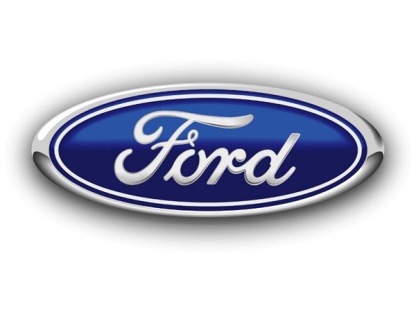 Toyota Motor Corp.
Toyota’s Company Website
Purpose: To inform customers
Current
Prospective
Message is positive
Make current customers feel good about purchase
Lure prospective customers
Message is informative
Everything about the vehicle
Interactive applications
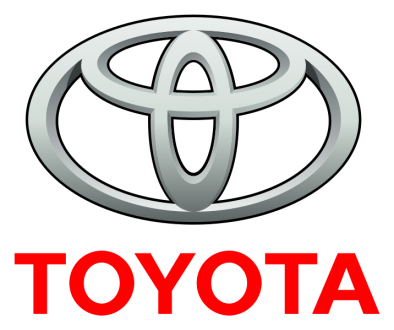 Toyota’s Company Website
Functions:
Narrow searches of vehicles
Up-to-date starting prices
High-quality photos with zooming and rotating features
List of specs
List of additional options available
Vehicle comparison tools
Build your own Toyota
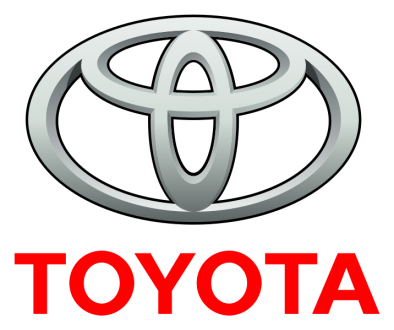 Toyota’s Company Website
Opinion of the website:
Well-designed
 Ease of use
 Speed of access
 Aesthetics
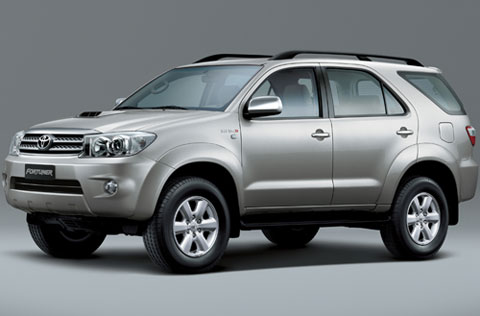 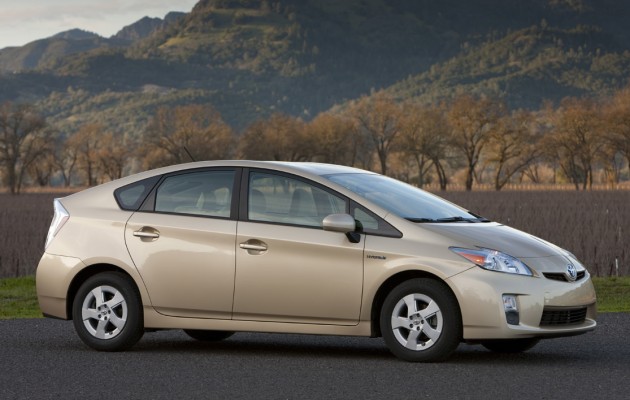 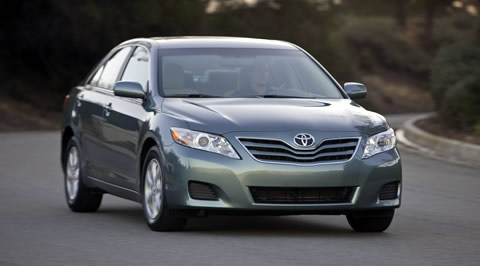 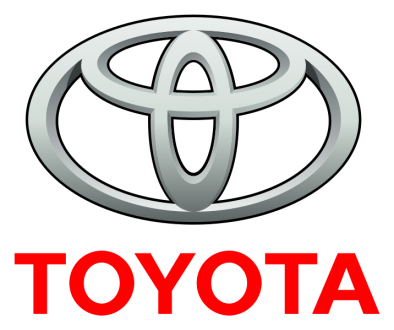 Blogging
Company-sponsored blogging:
http://www.pressroom.toyota.com
http://pressroom.toyota.com/pr/tms/our-point-of-view.aspx
Maintained by company associates
Not objective.
Everyone is encouraged to share their ideas/viewpoints.
Not updated since December 2009.
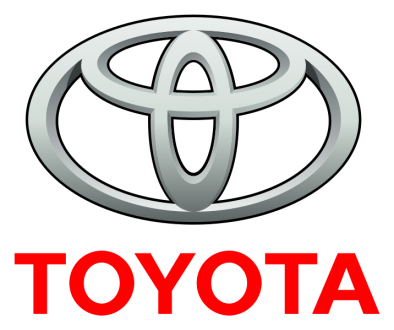 Blogging (Con.)
Non-company sponsored blogs:
Well-known third-parties
Consumer Reports
Motor Trend
Many more mentions in other blogs due to recent troubles
Recent popularity of mentioning Toyota has led to a very wide range of opinions.
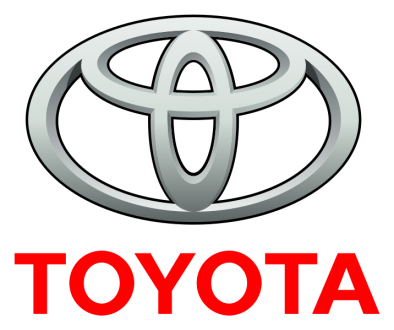 Social Networking
Company-sponsored uses all the well-known sites including:
Facebook
Twitter
LinkedIn
YouTube
Non-company-sponsored
Over-whelming positive message
Recent news has created some negative postings
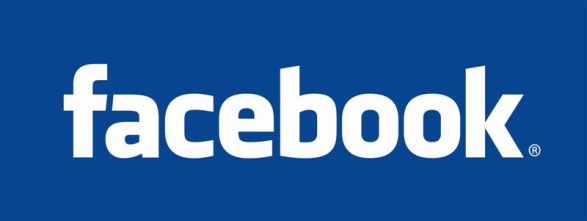 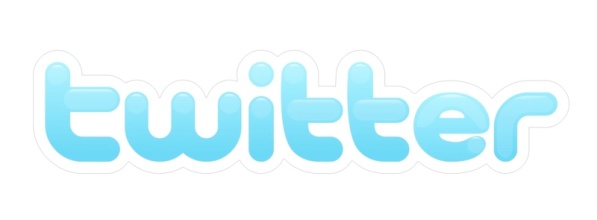 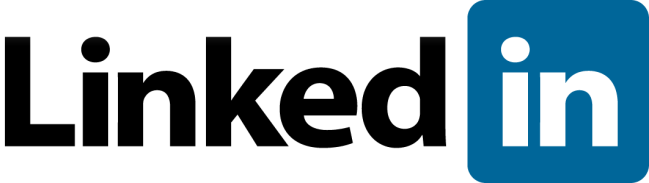 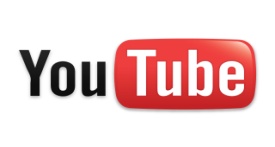 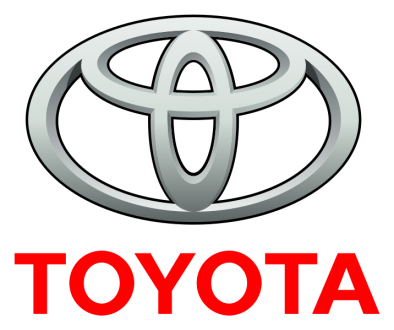 Honda Motor Co., Inc.
Background
Registered in Japan in 1953
 Trademark in the U.S. after a decade
 American Honda Motor Co. is based in Torrance, California
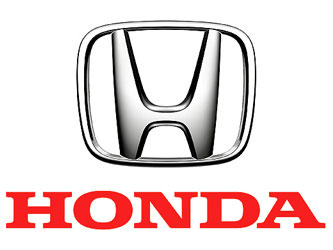 Possible performance in 2010
Market share & Sales volume
Toyota’s cars recalled situation
8 million cars worldwide
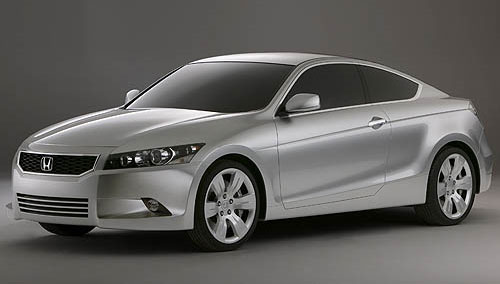 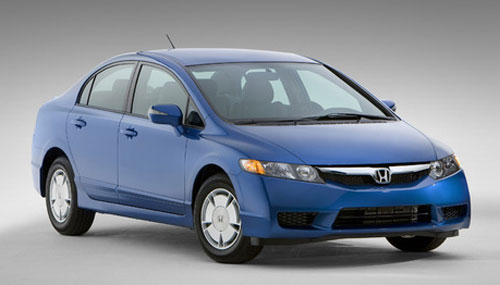 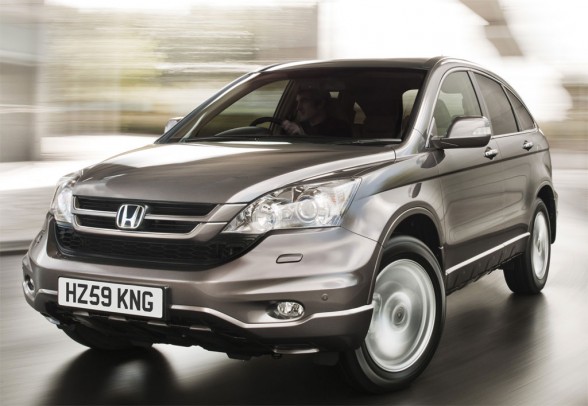 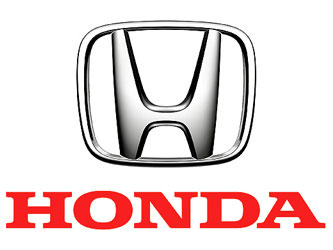 Website
Website: http://automobiles.honda.com
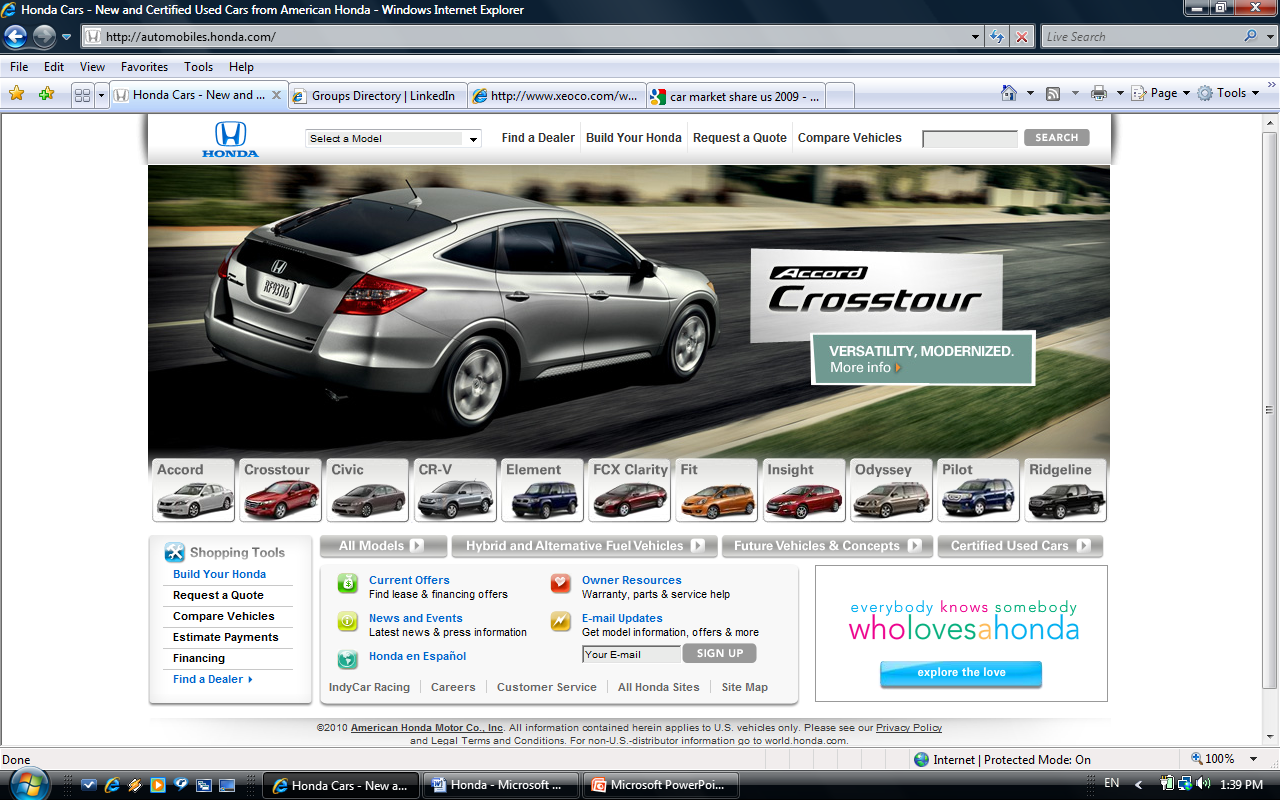 Purpose in developing the site
To provide coverage information to customers  who are interesting in purchasing cars
Eg. price, color, design, interior & exterior, and so on.
Intended audience
The customers who are interesting in buying cars & need to search for the cars’ information and compare among each models and other brands.
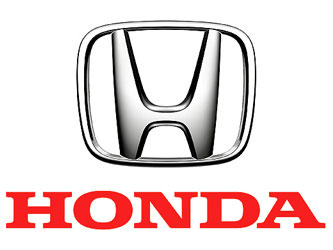 Information content
Vehicle type (Coupe, Sedan, SUV,…..)
 Model 
 Color (Silver, black, white,…..)
 Accessories
 Price 
 Financing inf.& estimate monthly payment.
Cannot purchase car from Honda’s site
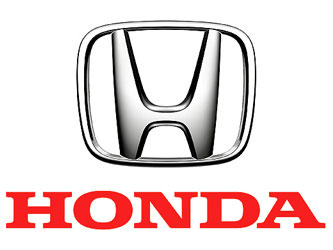 Conclusion about Honda’s site
Coverage each car model’s information
 Very convenience to use       Good sections arrangement
 Processing very fast.
 Aesthetic        Fascinated cars’ pictures
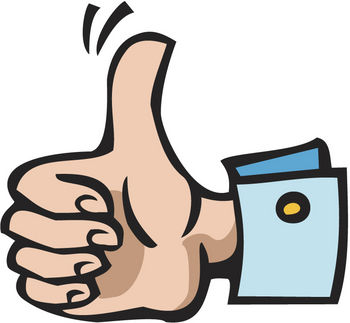 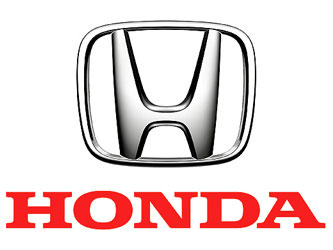 Blogging
Honda sponsor blogging site
http://automobiles.honda.com/insight-hybrid/insight-blog.aspx
Many articles are posted by Honda’s employees.
Provides cars’ inf. & events inf. (Eg. music festival)
Some tips to consider before buying a car.
Policies on site: Intellectual Property, Privacy & Security, 
Information use, and so on.
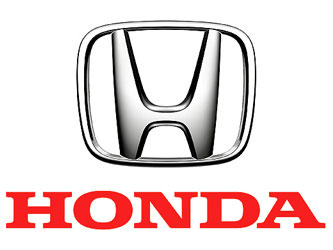 Non-Honda-sponsored blogging sites
Numerous non-Honda-sponsored blogging sites and they 
 Can be found easily by using search engine (Eg. Google/ Yahoo)
 http://blogs.automotive.com/1/honda/index.html
 http://blogs.motortrend.com/2/83/honda/index.html
Comparison between non-Honda to Honda-sponsored blogging sites
Inf. for each car model in non-Honda-sponsored blogging sites is not detail like Honda official site does.
 Honda-sponsored blogging site has more fascinating pictures.
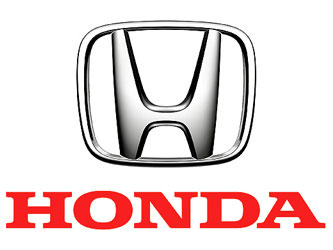 The ranges of people who blog about Honda cars
For Honda’s blogging site

- Employees in Honda will be the person who posts articles. 

Eg. Senior Product Planner or Manager - Product Planning in Honda Car-Line.
For non-Honda-sponsored blogging sites

 Difficult to identify bec. every people can post anything on the blogs. 

 People who post should have experience with Honda or own Honda car. 

 Randomly reviews: Honda’s cars got many complements from customer.
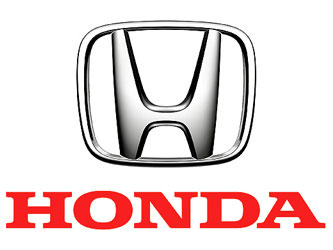 Honda’s Social Networking sites
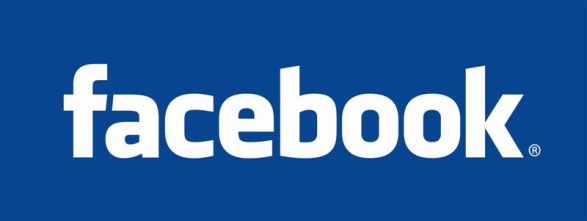 Many groups to join.
Policy: Privacy, Sharing your content and information, Safety, Protecting Other People Rights, and so on.
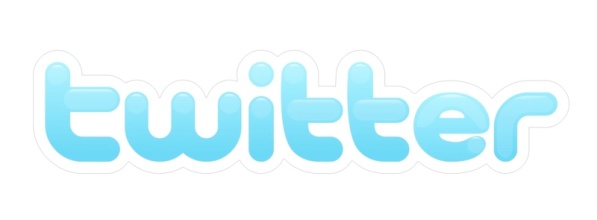 http://twitter.com/Honda
Policy: basic terms, privacy, passwords, content on the services, your rights, Twitter rights, Restrictions on Content and Use of the Services and so on
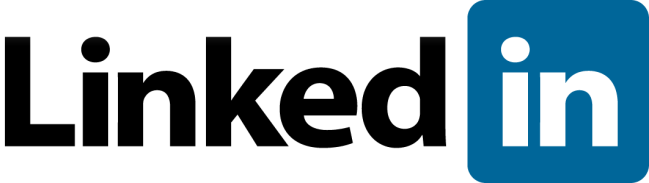 Many groups to join.
Policy: Your Obligations, Your Rights, Our Rights and Obligations, LinkedIn User DOs & DON’Ts, General Terms, and else.
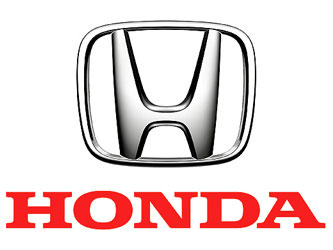 Information on Honda’s social networking sites
Information about cars & the experience customers have from using Honda car. 
 Many conversations between each group member
Eg. Questions about car or some members might post something that is not related to Honda cars
Non-Honda-sponsored social networking sites
Easily to find by typing the word “Honda” in any social networking sites
Not much different between Honda-sponsored & Non-Honda-sponsored social networking site.
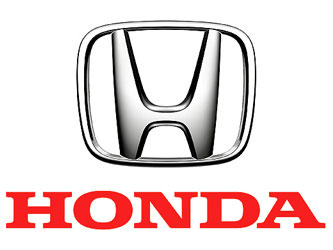 The What, How, Who and Why
What are the plans for internet presence?

How does an Internet presence             help companies achieve 
    their goals?

Who is using the various networking outlets?

Why are companies blogging and using social networking?
Internet Use and Effectiveness
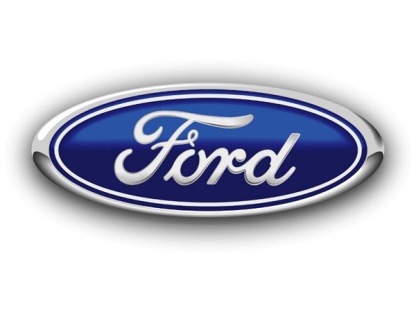 The comprehensive approach to include blogging and many social networking cites.
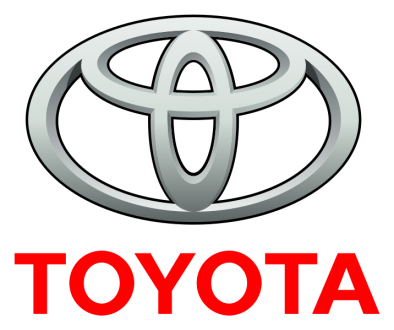 Standard approach to include some blogging and few social networking cites.
Standard approach to include some   blogging and few social networking cites.
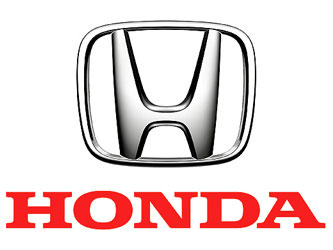 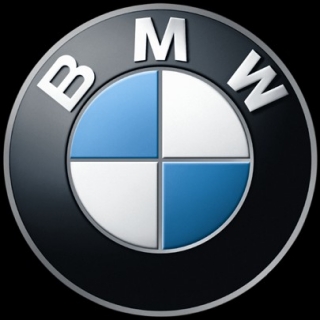 Limited approach to include one social networking cite.
Strategy Evaluation
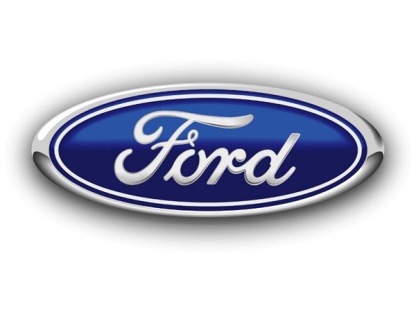  High internet saturation
- Mainstream/Progressive 

                 &               Medium
- Mainstream/Moderate

                 Low internet saturation
	- Luxury/Conservative
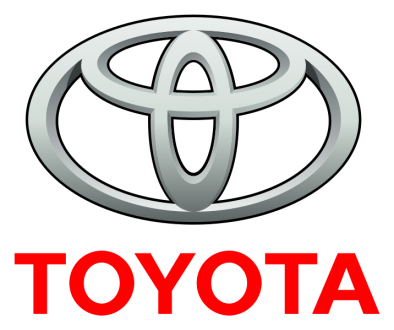 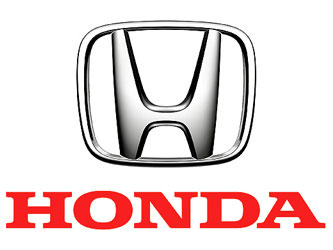 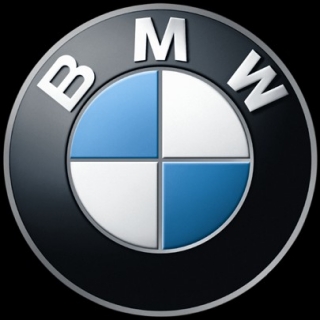 Guidelines for Internet Strategy
Company website is the cornerstone.
Website must facilitate the customer shopping process.
Use blogging to give customers more personal feel for company.
Social networking should be fortify branding and marketing strategies.
Questions?
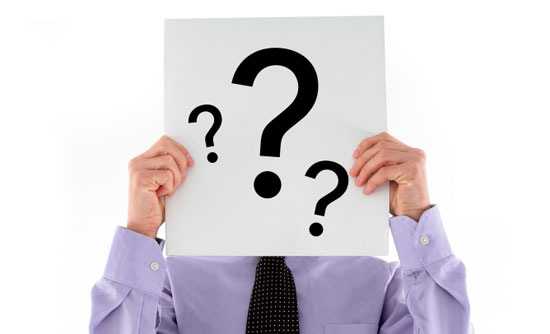